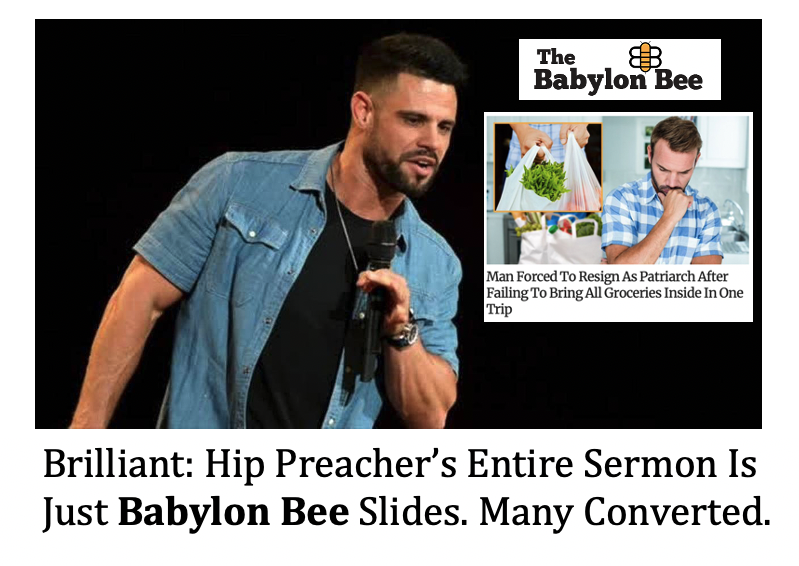 Romans
Part 3
Bible Knowledge Commentary
“This letter is the premier example of the epistolary form of writing, not only in the Pauline body of material and in the New Testament but also in all of ancient literature. It stands first in every list of the apostle Paul’s writings though it was not first in time of composition. This bears witness to the importance of the work both in its theme and in its contents. It may also reflect the significance of the location of the letters first readers, the imperial capital of Rome.”
“Hence,”
“Therefore,”
“What then shall we say, then?”
“Because of this,”
Romans
“Furthermore,”
FLOW
Romans
Greeting 		1:1-15 
 Body 				1:16 – 11:36 
 Application 	12:1 – 15:13 
 Closing 			15:14 – 16:27
Romans Flowchart
Romans
FLOW
SPECIFICS
Romans 1:16-17  (NIV)
= WHAT
16 I am not ashamed of the gospel, because it is the power of God for the salvation of everyone who believes: first for the Jew, then for the Gentile.
17 For in the gospel a righteousness from God is revealed, a righteousness that is by faith from first to last, just as it is written: "The righteous will live by faith."
= HOW
Romans 1:18-32  (NIV)
20 …God's invisible qualities  his eternal power and divine nature - have been clearly seen, being understood from what has been made, so that men are without excuse.” 

24   …God gave them over…”
26   …God gave them over…”
28   …God gave them over…”
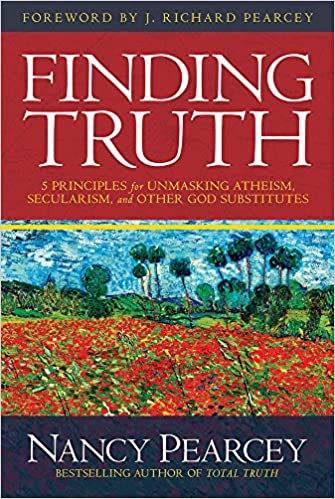 Romans
FLOW
SPECIFICS
PREPARED
“Christianity is true because it most closely corresponds to the actual state of things; the ways things truly are and operate.”
(…sort of)
- John Schutt
Romans 1:32 ”Although they know God's righteous decree…”
Romans
Romans 2:1 ”You, therefore…”
Romans 2:6 ”God will give each person…”
Part 3
(2:1–3:8)
(2:1–2:29)
(2:1–2:4)
(2:1–2:16)
Romans 2:17 ”Now if you call yourself a Jew…”
Romans 1:29-32 (NIV)
29 They have become filled with every kind of wickedness, evil, greed and depravity. They are full of envy, murder, strife, deceit and malice. They are gossips, 30slanderers, God-haters, insolent, arrogant and boastful; they invent ways of doing evil; they disobey their parents;  31they are senseless, faithless, heartless, ruthless. 
32Although they know God's righteous decree that those who do such things deserve death, they not only continue to do these very things but also approve of those who practice them.
Romans 2:1-4  (NIV)
1 You, therefore, have no excuse, you who pass judgment on someone else, for at whatever point you judge the other, you are condemning yourself, because you who pass judgment do the same things. 2 Now we know that God's judgment against those who do such things is based on truth. 3 So when you, a mere man, pass judgment on them and yet do the same things, do you think you will escape God's judgment? 4 Or do you show contempt for the riches of his kindness, tolerance and patience, not realizing that God's kindness leads you toward repentance?
“Not, ‘You do the identical actions’, but ‘Your conduct is the same’, i.e., ‘You sin against light.’ The sin of the Jews was the same, but their sins were not.” 	 									- James Denney
Romans 2:22 ”You who say that people should not commit adultery, do you commit adultery? You who abhor idols, do you rob temples?”
Romans 2:1-4  (NIV)
Matt 7:1-2 ”Do not judge, or you to will be judged. For in the same way you judge others you will be judged, and with measure you use it will be measured to you.”
Truth is the interrelated consistency of statements and their correspondence with the facts of reality and the facts themselves. It suggests an integration of character, and adherence of virtue, a kind of reliability, which includes and goes beyond the literal meaning to include those aspects of personal behavior which seem to be implied by the love of truth. The concept of truth is derived from the character of God, and is the exact opposite of the concept of lying.
1 You, therefore, have no excuse, you who pass judgment on someone else, for at whatever point you judge the other, you are condemning yourself, because you who pass judgment do the same things. 2 Now we know that God's judgment against those who do such things is based on truth. 3 So when you, a mere man, pass judgment on them and yet do the same things, do you think you will escape God's judgment? 4 Or do you show contempt for the riches of his kindness, tolerance and patience, not realizing that God's kindness leads you toward repentance?
1 Cor. 10:15
	“I speak to sensible people; judge for yourselves 
      what I say.”
John 7:24 (ESV)
	    ”Do not judge by appearances, 
				but judge with right judgment.”
Matthew 7:5
	 “You hypocrite, first take the plank out of your 	   
       own eye, and then you will see clearly to 
       remove the speck from your brother’s eye.”
Romans 2:1-4  (NIV)
1 You, therefore, have no excuse, you who pass judgment on someone else, for at whatever point you judge the other, you are condemning yourself, because you who pass judgment do the same things. 2 Now we know that God's judgment against those who do such things is based on truth. 3 So when you, a mere man, pass judgment on them and yet do the same things, do you think you will escape God's judgment? 4 Or do you show contempt for the riches of his kindness, tolerance and patience, not realizing that God's kindness leads you toward repentance?
Romans 2:5-16  (NIV)
5 But because of your stubbornness and your unrepentant heart, you are storing up wrath against yourself for the day of God's wrath, when his righteous judgment will be revealed. 6 God "will give to each person according to what he has done.” 7 To those who by persistence in doing good seek glory, honor and immortality, he will give eternal life. 8 But for those who are self-seeking and who reject the truth and follow evil, there will be wrath and anger. 9 There will be trouble and distress for every human being who does evil: first for the Jew, then for the Gentile; 10 but glory, honor and peace for everyone who does good: first for the Jew, then for the Gentile. 11 For God does not show favoritism.
12 All who sin apart from the law will also perish apart 
from the law, and all who sin under the law will be judged by the law. 13 For it is not those who hear the law who are righteous in God's sight, but it is those who obey the law who will be declared righteous. 14 (Indeed, when Gentiles, who do not have the law, do by nature things required by the law, they are a law for themselves, even though they do not have the law, 15 since they show that the requirements of the law are written on their hearts, their consciences also bearing witness, and their thoughts now accusing, now even defending them.) 16 This will take place on the day when God will judge men's secrets through Jesus Christ, as my gospel declares.
Romans 2:1-4  (NIV)
“Is it not true that even when we try to help people we often do not start with the premise that we as well as they are sinners in need of forgiveness? We tend to focus on improving people’s moral conduct, but Paul’s main point is that we are all involved in a solidarity of sin that embraces the whole human race and so he is concerned with the gospel as God’s approach to truly help and mend the whole person and the whole of mankind.”		 		    - Leon Morris
1 You, therefore, have no excuse, you who pass judgment on someone else, for at whatever point you judge the other, you are condemning yourself, because you who pass judgment do the same things. 2 Now we know that God's judgment against those who do such things is based on truth. 3 So when you, a mere man, pass judgment on them and yet do the same things, do you think you will escape God's judgment? 4 Or do you show contempt for the riches of his kindness, tolerance and patience, not realizing that God's kindness leads you toward repentance?